Корпорация: Дилетанты
Тема проекта: робототехническая система
Умная вешалка
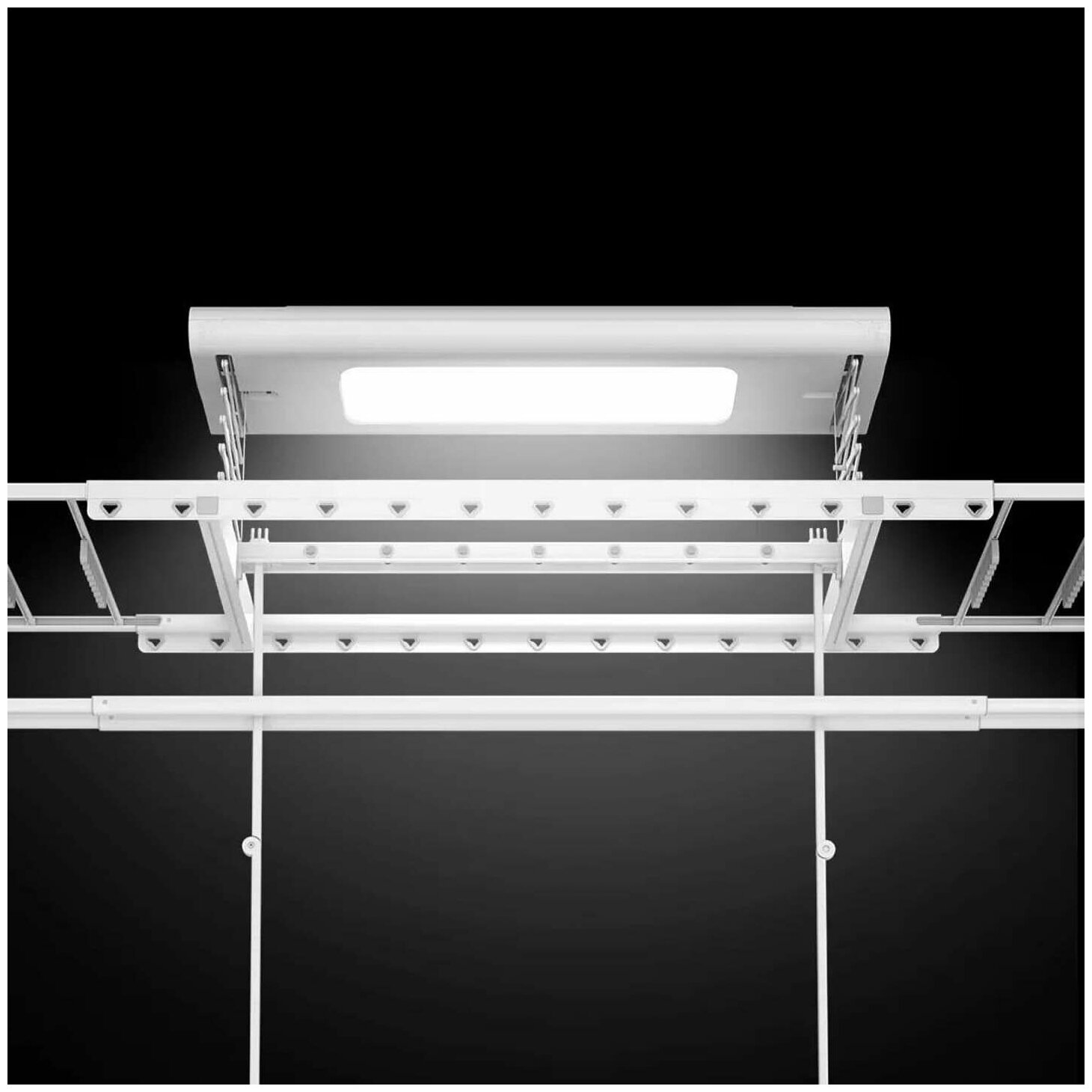 Школа №20.
1.Тимеркаев Тимур М.
2. Малтабаров Эмиль М.
3. Десницкий Кирилл Ю.
4. Тимеев Илья С.
5. Докучаев Илья А.
Анализ аналогов
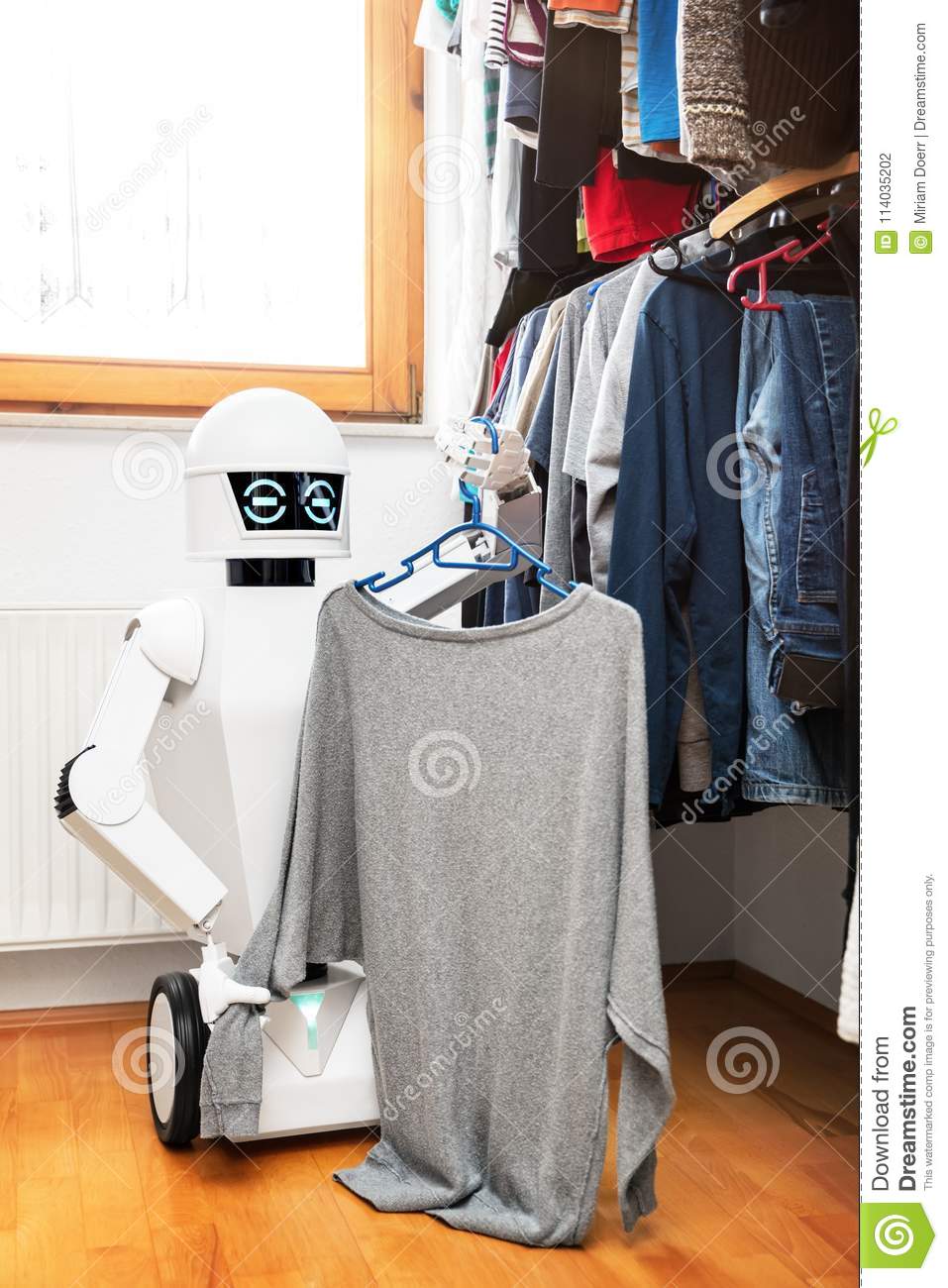 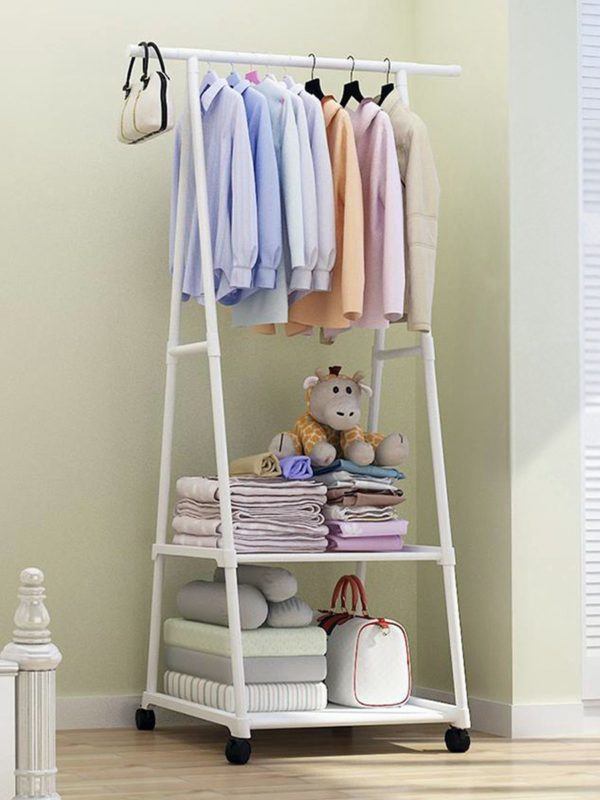 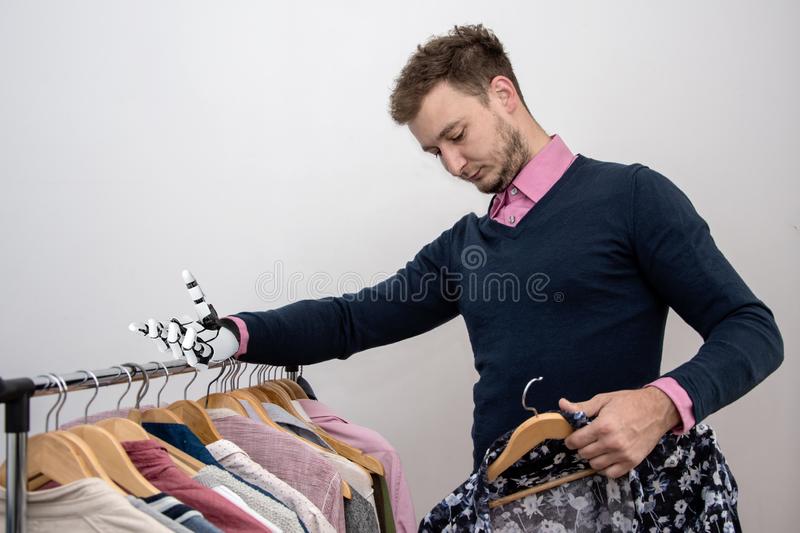 Цель и Задачи
Цель: Разработать и создать  робототехническую систему, которая будет выполнять, глажку, ароматизацию, сушку, дезинфицировать.
Задачи проекта: 
1. Изучить интернет источники литературы по теме: Умная вешалка 
2.Проанализировать аналоги
3. Разработать и создать модель умной вешалки со следующим функционалом: сушка одежды, обработка паром, дезинфекция, устранение неприятных запахов
4. Написать программу, протестировать и отладить
5. Сделать экономические расчеты и рекламу